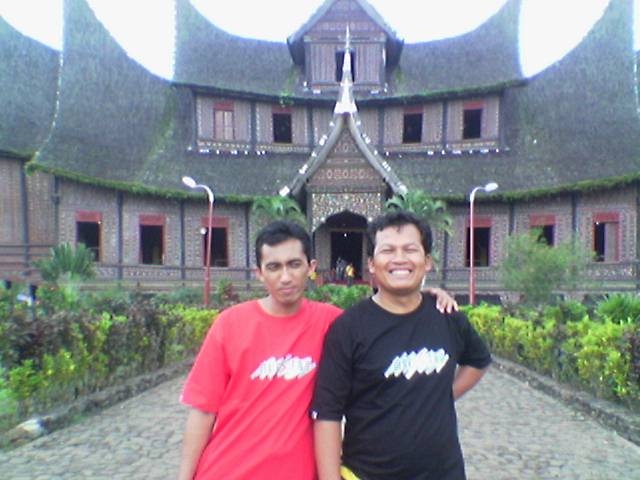 STATISTIKAIKF 325/IOF  (2 SKS)081553242442
Dr. Siswantoyo,M.Kes
MODEL KULIAH
STUDENT CENTERED
ACTIVE
MANDIRI
 INOVATIF
HARUSKAH MK STATISTIKA BIKIN PUSING..???
MAMPUKAH AKU MERAIH...
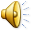 SILABUSMK STATISTIKA
BO..O..NUS
TUGAS 01:
1. CARILAH PENGERTIAN DAN RUANG LINGKUP STATISTIKA

2. JENIS-JENIS DATA BESERTA CONTOHNYA

Tuliskan referensi yg diadopsi !
Kirim: splc_fikuny@yahoo.com
Cc: harimurti_1932@yahoo.co.id